Rethinking the Black Freedom Movement:
The Box Lectures
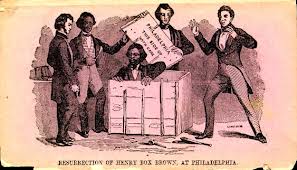 Abdul Alkalimat
Department of African American Studies
University of Illinois Urbana-Champaign
September 11, 2012
2011
Rethinking Theory in Black Studies
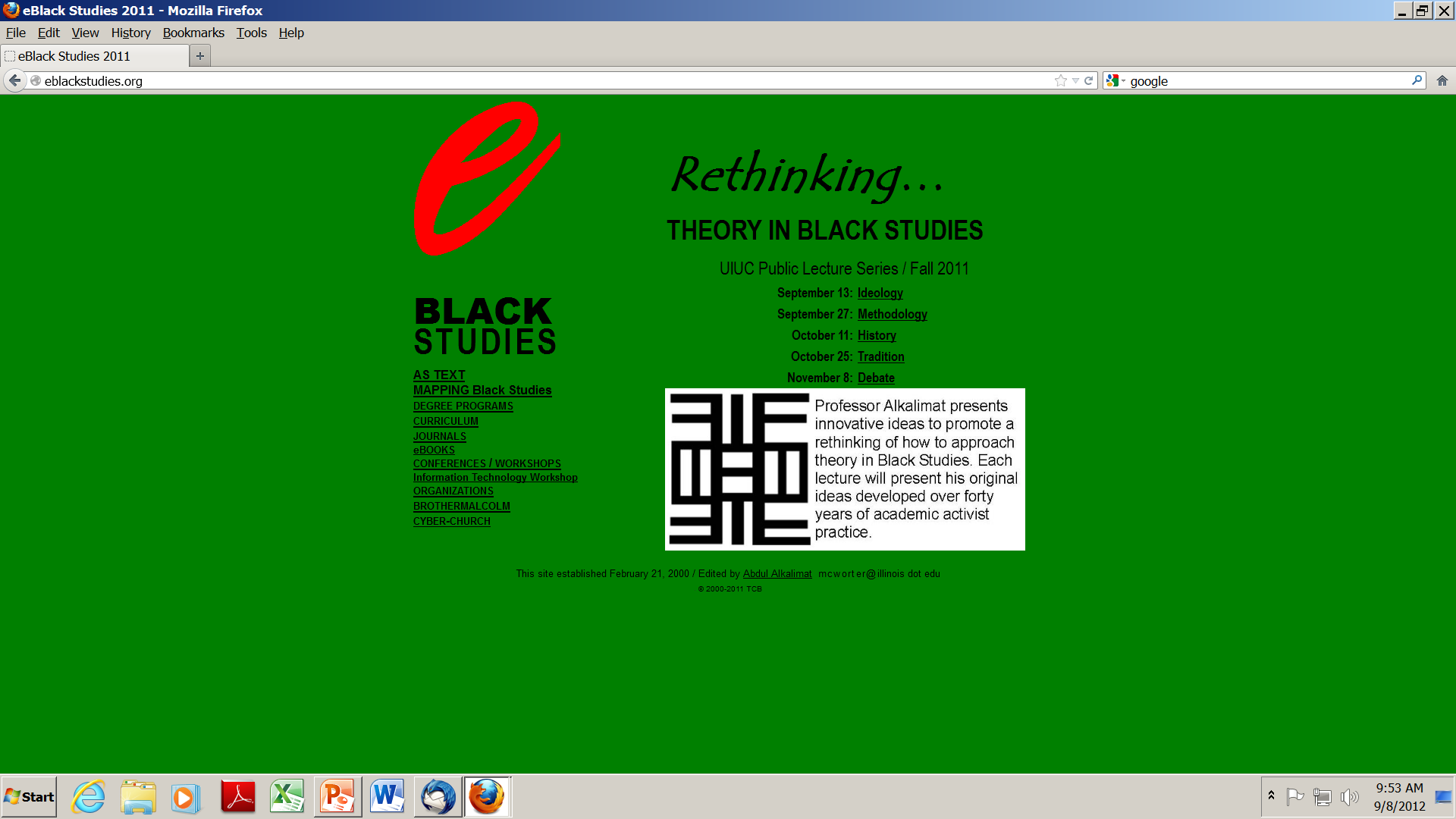 2011
Rethinking Malcolm X
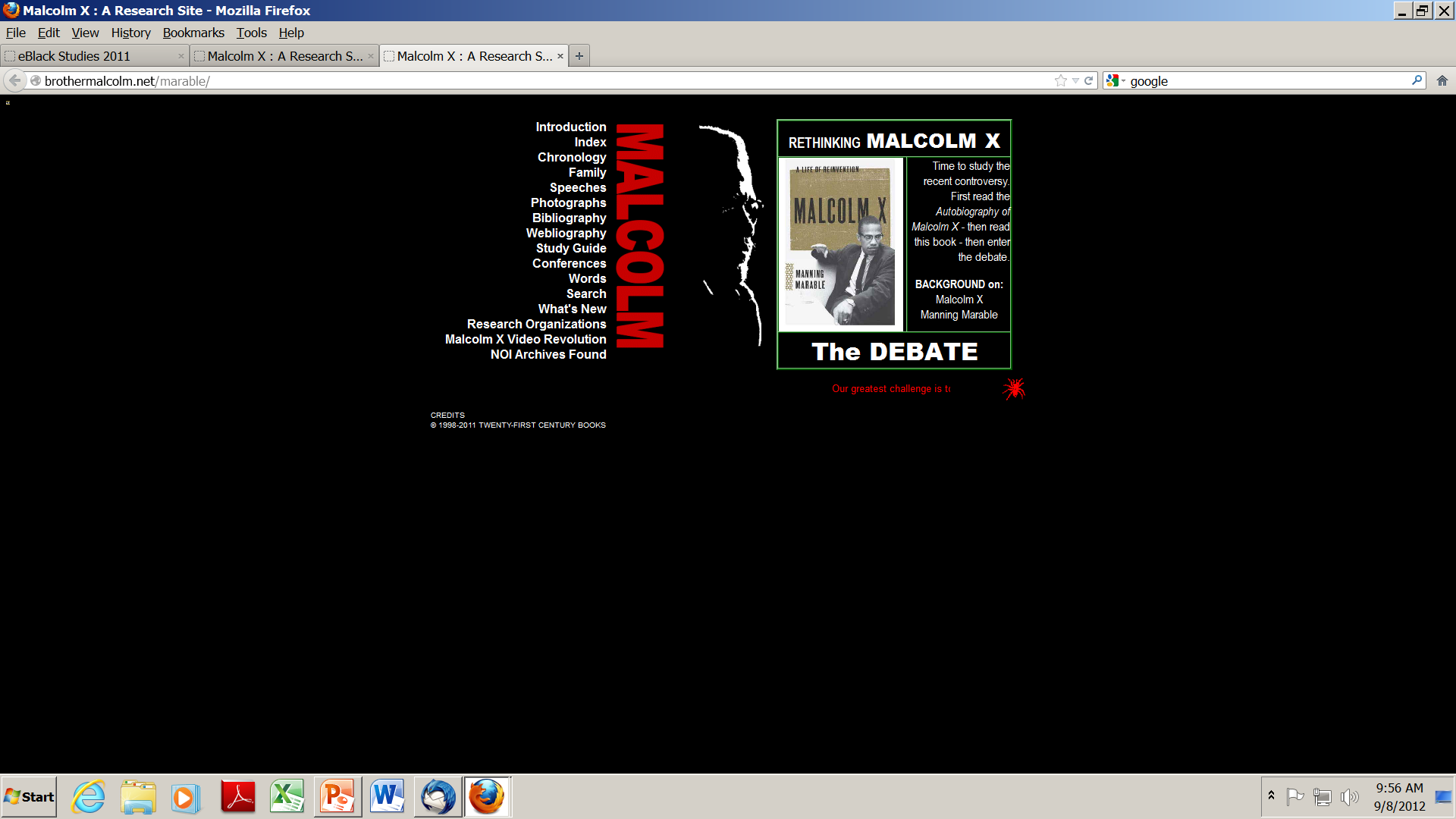 2012
Rethinking Black Freedom
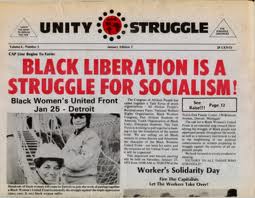 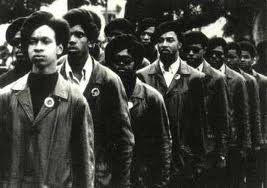 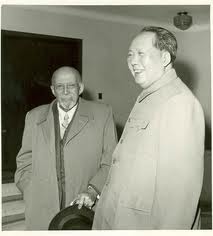 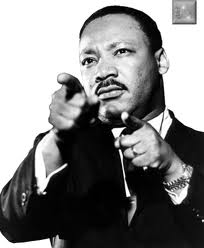 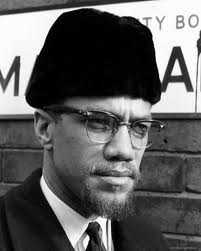 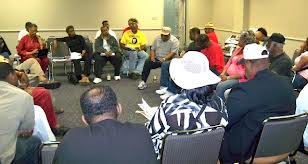 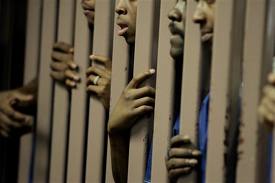 The Box Lectures
9/11	The Box
10/2	In the Box
10/23	Out the Box
11/13	New Box
12/4	No Box
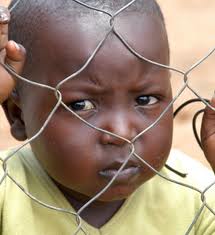 2012
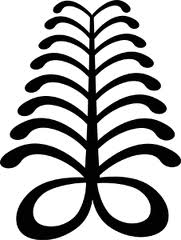 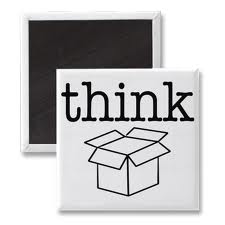 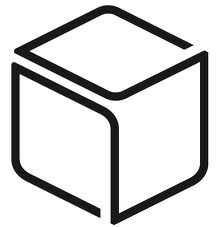 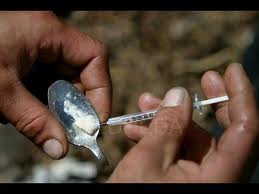 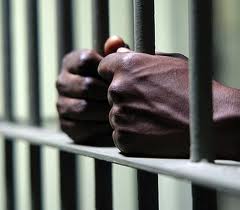 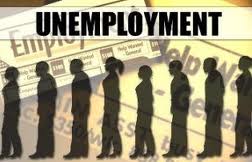 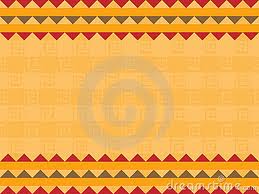 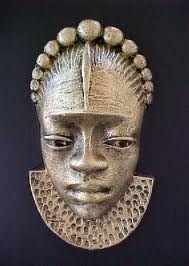 What is a box?
A box is what limits freedom.
So what is freedom?
Freedom is without the limits of a box.
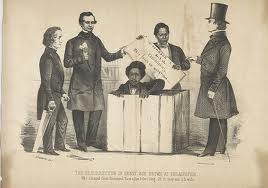 Henry “Box” Brown
1815 – 1889

He shipped himself  
from the slave state 
of Virginia to the free 
city of Philadelphia
in March 1849.  He 
was 34 years old.
When Brown was released, one of those present remembered 
his first words as "How do you do, gentlemen?" He then sang 
a psalm from the Bible he had previously selected for his 
moment of freedom.  But he then had to run from more boxes.
Translation

The Box:  the conditions that have always been forced on Black people because of racism and economic exploitation, especially by the government and the corporations in different historical periods.

In the Box:  The Civil Rights Movement fighting to integrate into the society within the framework of the Constitution.

Out the Box:  The Black Nationalist and Pan-Africanist Movements  that focus on the autonomous self-determination strategies for Black people.  There is also the tradition of migrations, moving out.

New Box:  Revolutionaries of all kinds who fight to transform society, 
usually from capitalist oligarchy to socialist democracy.

No Box:  Given the information revolution there is a new beginning, 
but we also face the digital divide – can we escape boxes?
Humans are born into many boxes simultaneously.  
Sometimes boxes are positive and provide a nurturing 
environment and sometimes not.  But that’s where we 
all begin - in boxes.

Gender
Color
Family
Neighborhood
Community
School 
Church
Job
Nationality
Size and shape
Hair
Year born

None of us are free.  The only choice we have is what we do about the boxes.
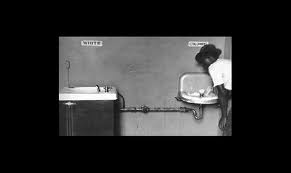 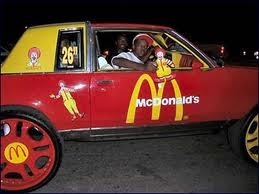 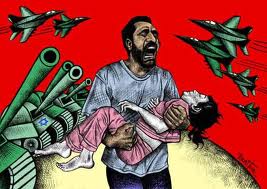 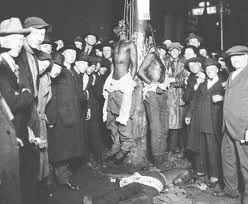 Modes of
Social cohesion

Africa

Slavery

Rural

Urban

Information
Modes of
Social disruption


Slave trade

Emancipation

Great migrations

Crisis
F
r
e
e
d
o
m
‘s

M
u
s
I
c
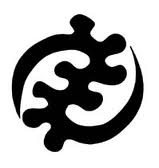 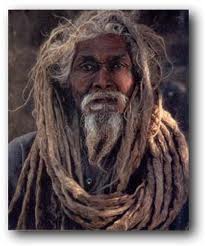 Black boxes of cohesion have faced multiple disruptions
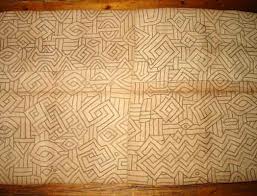 Theory of the 
four forms of freedom
Consciousness
Individual acts
Sub-cultures
Movements for social change
Consciousness: 
the language, ideology 
and rituals of freedom
We spoke in tongues and made 
music rhythms to old testament 
stories of wars of freedom.
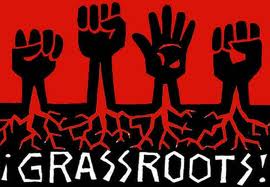 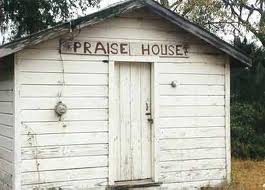 Emancipation debate
Self Determination Debate
Black Liberation debate
Individual acts:
Self-defense and disrespect
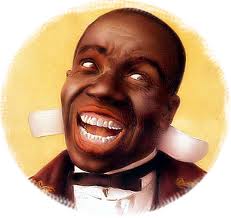 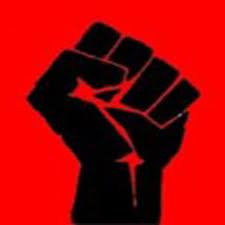 “When the emperor passes, the wise peasant bows and silently farts.”
Sub-cultures: 
Resistance as political culture
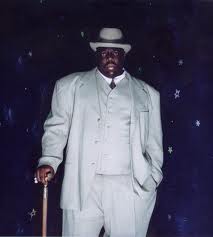 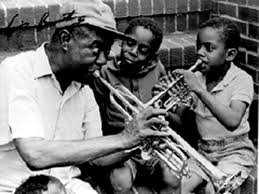 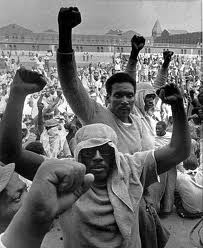 Resistance as political culture
Prison
Jazz
Street life
Movements for social change:
To end slavery
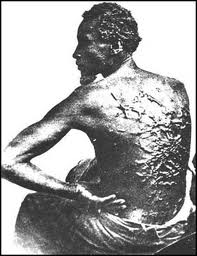 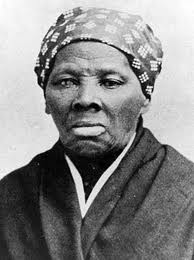 Slave Revolts

Abolitionist Movement

Under Ground Railroad

Civil War

Reconstruction
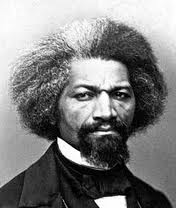 Movements for social change:
To end oppression
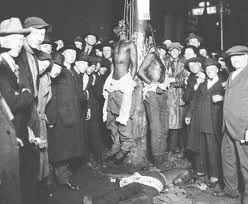 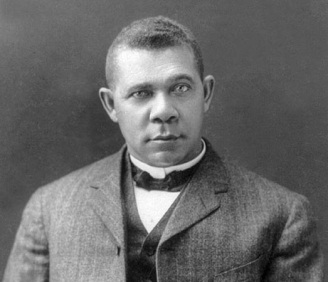 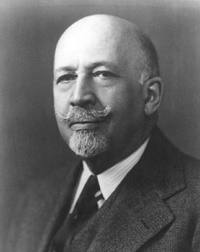 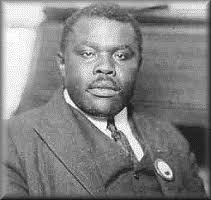 UNIA
NAACP
African Blood Brotherhood
Negro Labor Council
Sharecroppers Union
Communist Party
Black Churches
Southern Negro 
	Youth Congress
National Negro Congress
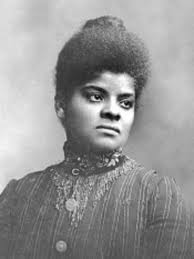 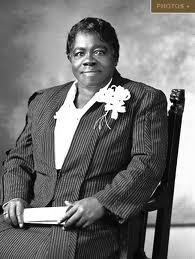 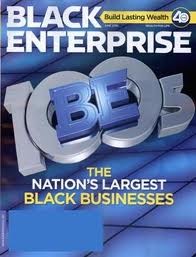 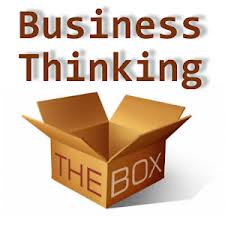 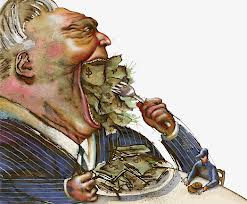 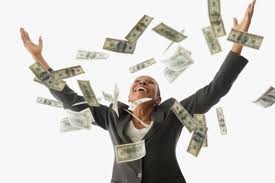 This is a motion to become part of the big box, 
the very box most responsible for the exploitation 
of Black people, but where a few can get rich.
Dialectics of the 
African American Freedom Dance
The integrationist option: 
   Achieve within the box, and change it
The Nationalist/Pan-Africanist Option: 
   Leave the box, create an alternative
The Revolutionary option: 
   Take over the box and transform it 
   into something new
Dialectics of fighting the Box(es)
The assimilationist phase:  “In the first phase, the native 
intellectual gives proof that he has assimilated the culture 
of the occupying power.”

The nationalist phase:  In the second phase we find the 
native is disturbed; he decides to remember who he is.”

The fighting phase: “Finally…the native…will on the 
contrary, shake the people.”
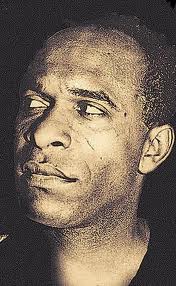 Frantz Fanon
1925 - 1961
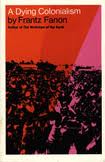 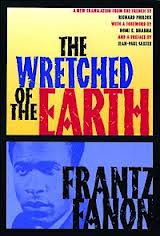 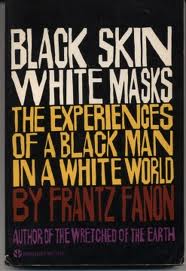 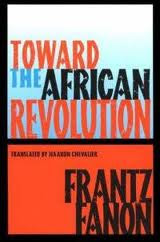 IN THE BOX…
1.  What are the rules of the box – laws, customs, and structure?
2.  What are the degrees of freedom within the box – any wiggle room?
3.  What are the rates of success within the box – anybody able to make it?
Are we being polarized within the box
- are all Black people in the same box?
OUT THE BOX…
1.  What are the opportunities to migrate 
to a better place?
2.  What is the role of liberation in Africa 
and the African Diaspora?
3.  What are viable strategies of 
self-determination?
4.  What is the difference between leaving 
the box and being put out?
NEW BOX…
1.  What is the 21st century alternative 
to capitalism?
2.  How can we end racism and national 
oppression?
3.  Who hates this system and can they 
be united?
4.  How much freedom is possible?
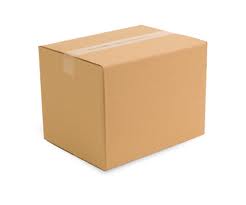 In sum…
In
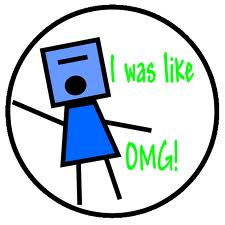 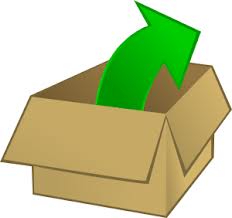 Out
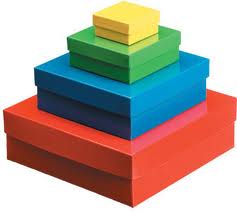 How do you feel about being in the box?
New